Pellon omistus ja vuokraus 28.1.21
Ohjelma 18.30-20: Tekniset asiat klo. 18.15-18.30

Avaus Anne-Mari Heikkinen, MTK-Pohjois-Savo, Innostu tiedosta-hanke

MTK:n ajankohtaiset, tulevaisuuden muutokset, Jari Kauhanen, MTK-Pohjois-Savo

Peltojen vuokraus, lakimies Marica Twerin, MTK

Pellon omistuksen ja vuokrauksen kannattavuus omistajan ja vuokraajan näkökulmasta, talousasiantuntija, Joakim Pitkälä, ProAgria Itä-Suomi  

Peltojen vuokrahinnan määräytyminen, mikä siihen vaikuttaa, mikä on yleinen hintataso Pohjois-Savossa, vuokrasopimuksen pituus, maaseutuasiamiehet, Hanna-Maria Laukkanen Luoteis-Savon maaseutupalvelut

Loppuyhteenveto, Jari Kauhanen ja Anne-Mari Heikkinen
28.1.2021
1
Innostu tiedosta toiminta
Heikkinen Anne-Mari
Projektipäällikkö, MTK Pohjois-Savo
28.1.2021
2
PÄÄTAVOITTEET
Innostu tiedosta
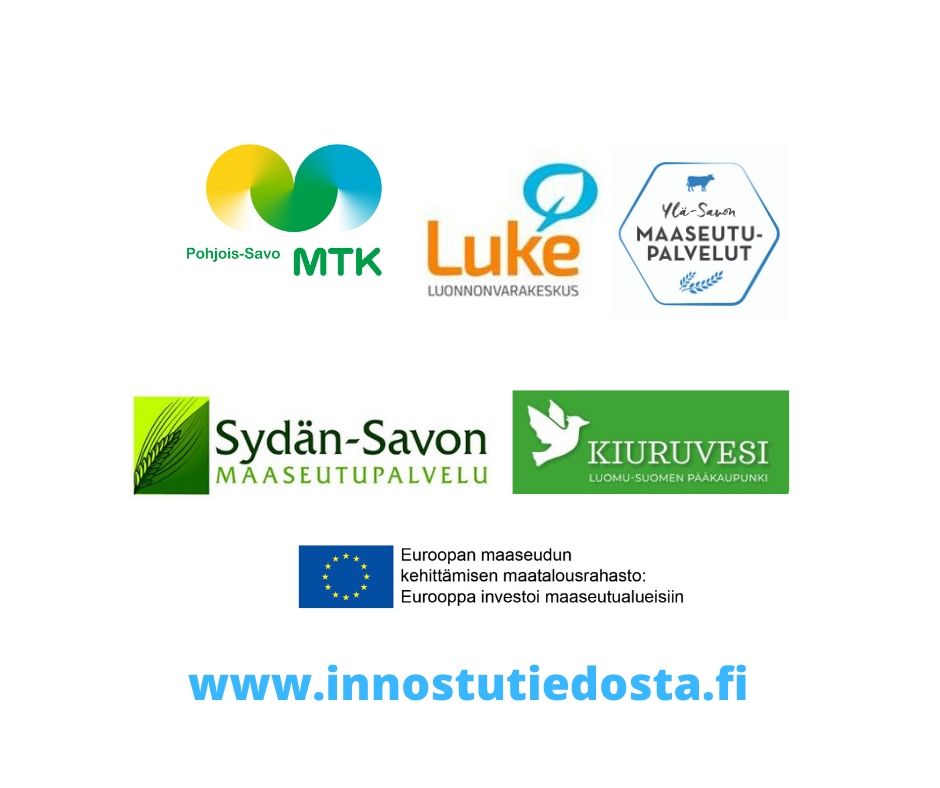 lisätä tilojen kannattavuutta 
viljelijät saavat monipuolista tietoa tilan kannattavuutta parantavista toimenpiteistä. 
yhteistyön lisääminen
28.1.2021
3
Mistä tietoa? Julkiset lähteet, googleta!
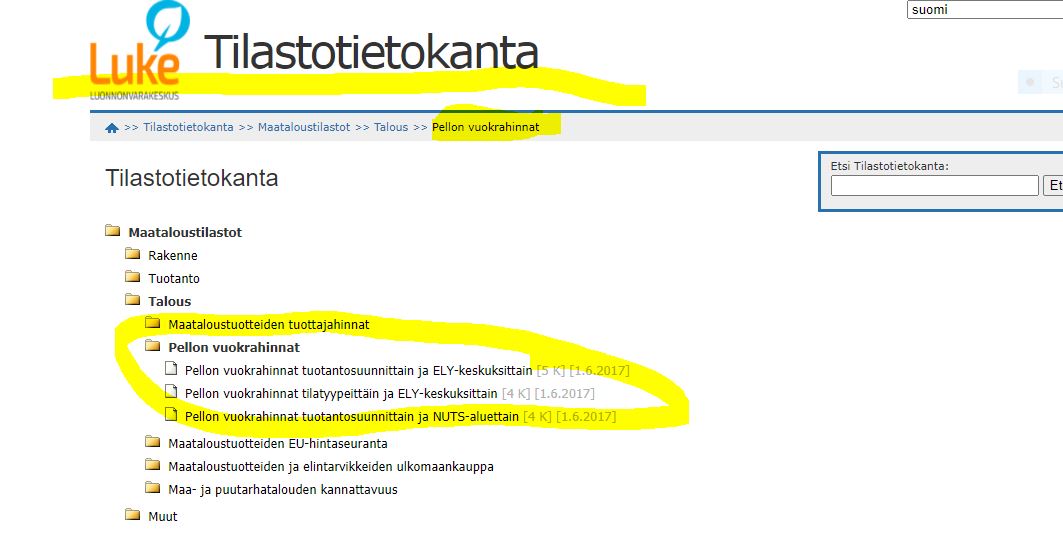 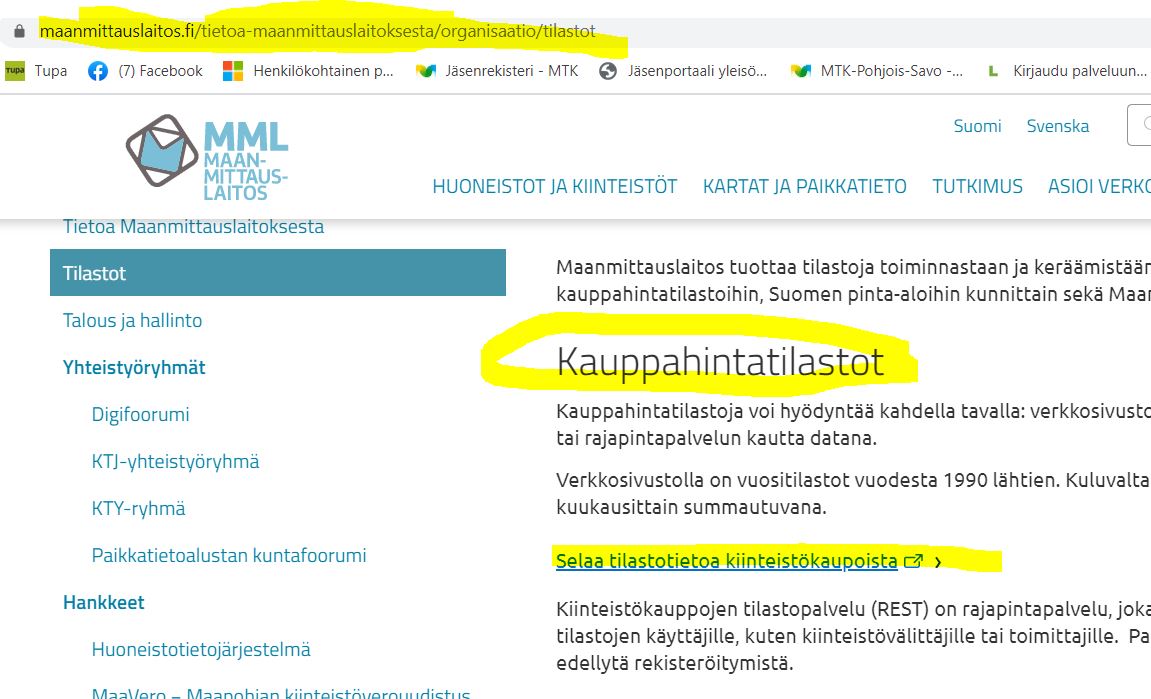 Lähde: Luke 2016
28.1.2021
4
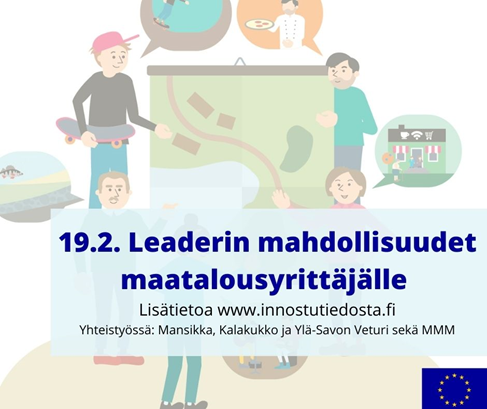 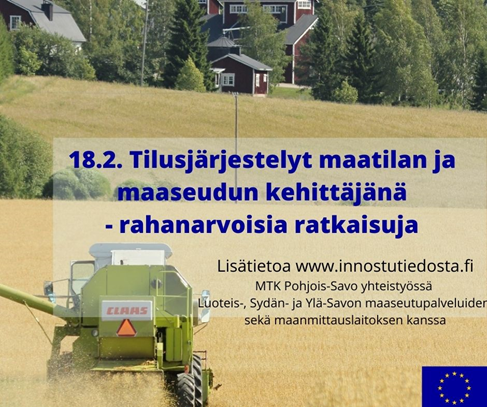 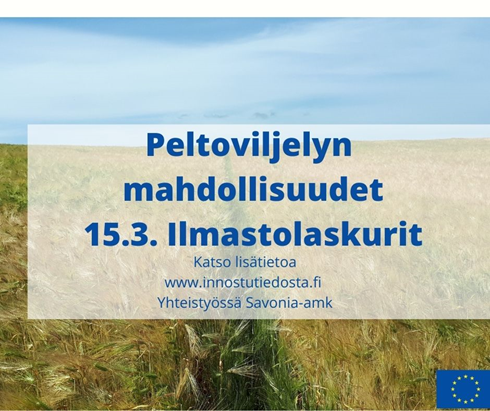 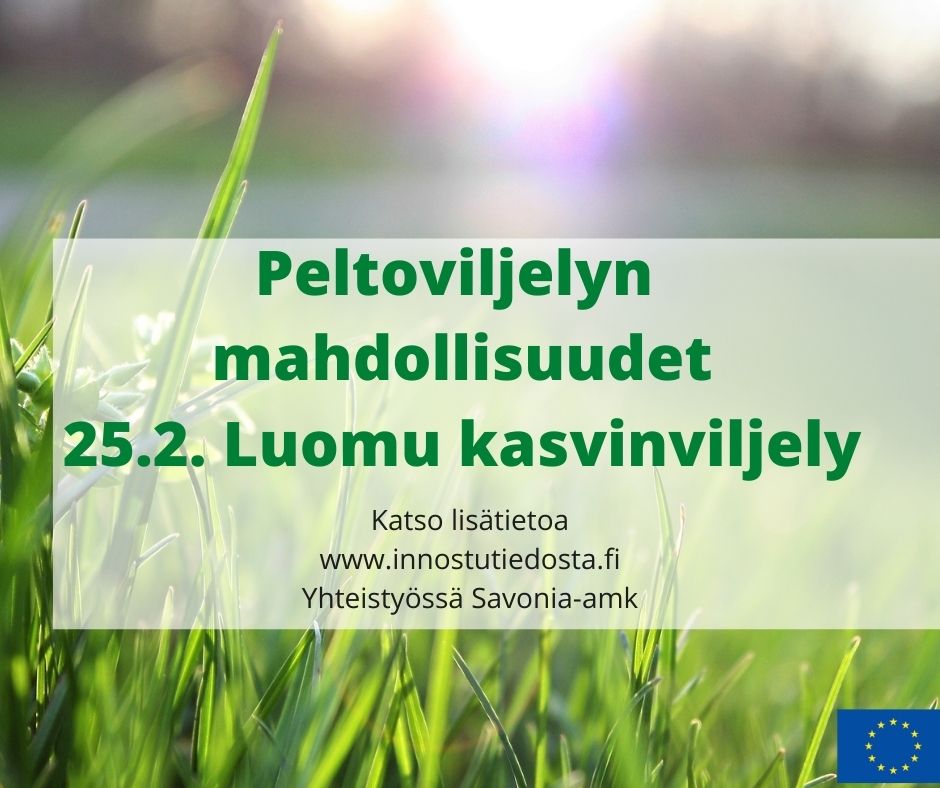 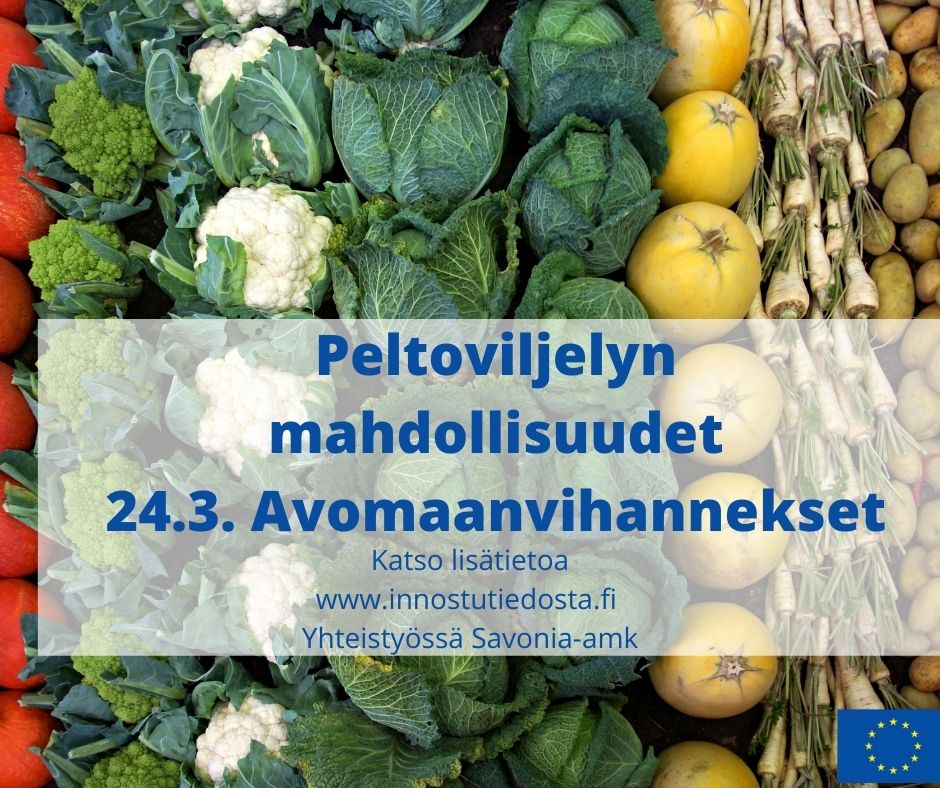 28.1.2021
5
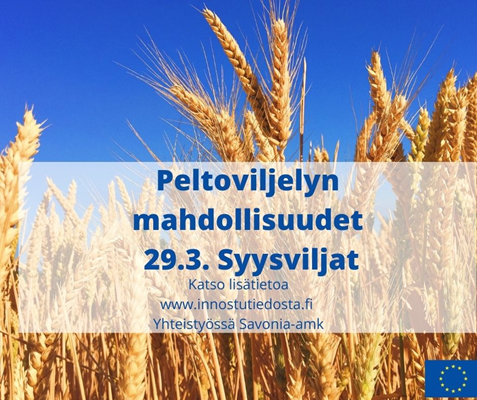 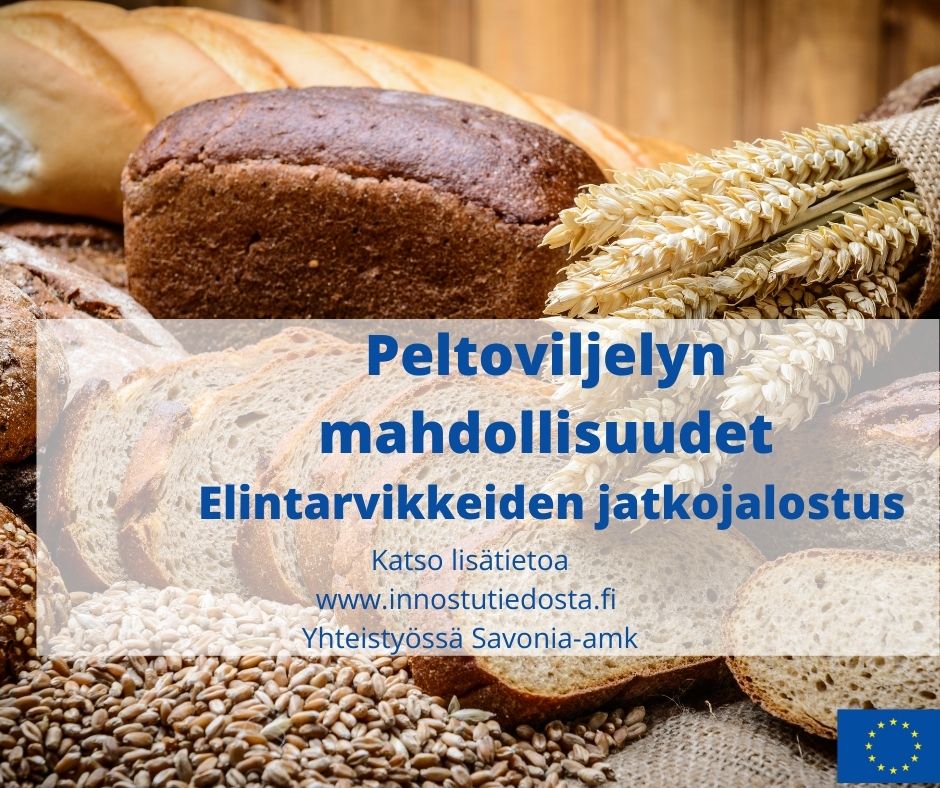 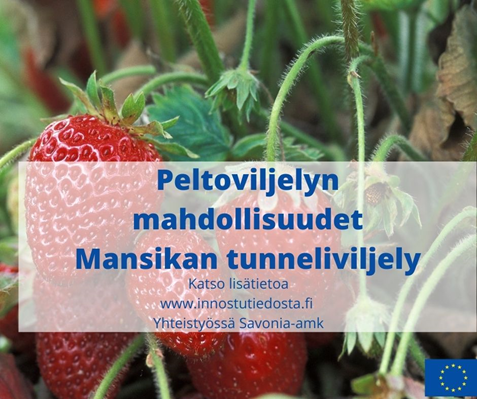 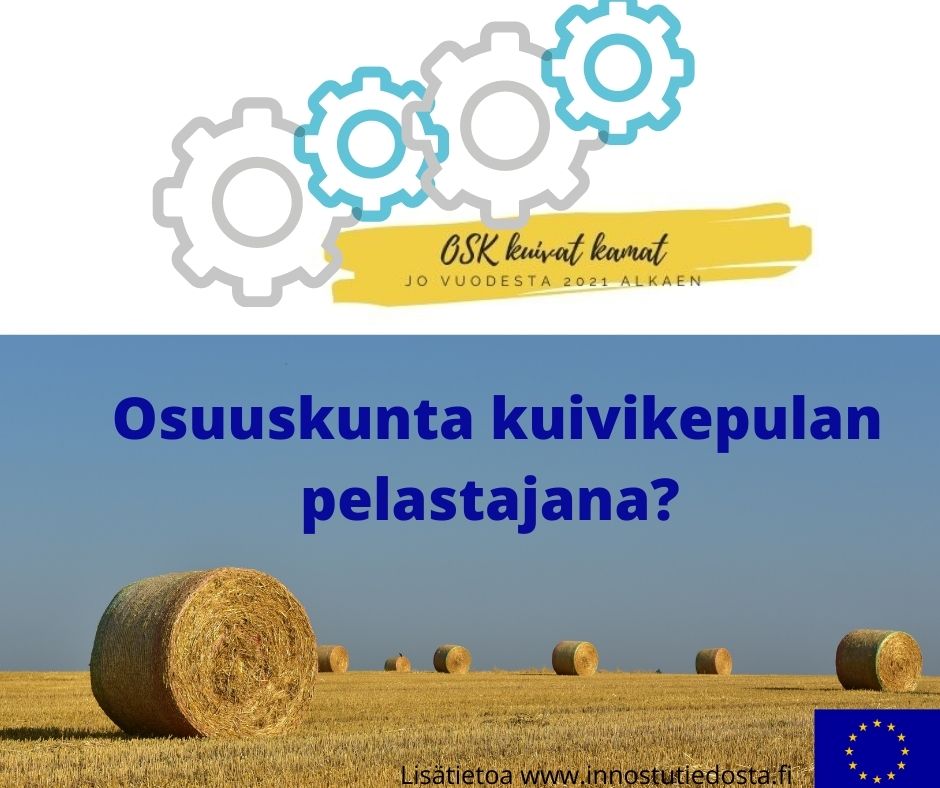 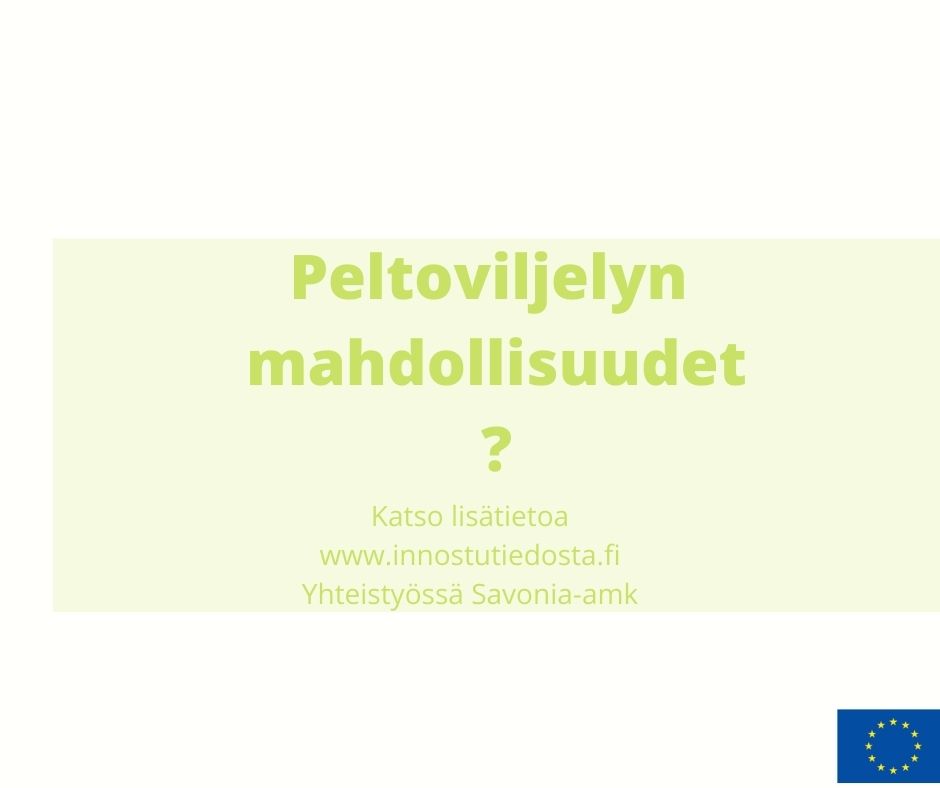 28.1.2021
6
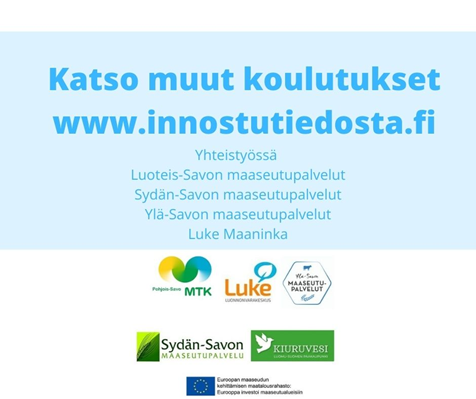 28.1.2021
7
Peltoviljelyn vaihtoehdot -sarja (webinaarit)
Tavoite: Tavoitteena antaa sysäyksiä tilallisille uusista viljelykasveista ja niiden viljelystä. Lyhyitä webinaareja asiantuntijapuheenvuoroin eri kasvien perusviljelystä/yrittäjyydestä, sen kannattavuudesta.

Webinaarisarjan lopuksi kuulija osaa arvioida tuotannon kannattavuutta ja siihen vaikuttavia seikkoja. Tuntee erikoiskasvien erityisvaatimukset maaperän, kylvösiemenen, lannoituksen, kasvintuhoojien ja viljelytekniikan huomioiden sadon jatkojalostuksen ja markkinoinnin ja siten osaa arvioida sen soveltuvuutta mm. omalle tilalle muuttuvissa olosuhteissa.
Toteutus yhteistyössä Savonia-amk, MTK Pohjois-Savo/Innostu tiedosta-hanke
28.1.2021
8
www.innostutiedosta.fi
28.1.2021
9
Peltoviljelyn mahdollisuudet
25.1. klo 12.15-13.45 Kuminan viljely, viljelijä, Samuel Jussila. 
4.2. klo 14.15-15.45 Puhdas kauran tuotanto (luomu), Pasi Hartikainen, ProAgria Itä-Suomi 
25.2. klo 10.15-11.45 Luomu kasvinviljely, viljelijä Tero Tolvanen. 
15.3. klo. 12.15-13.45 Ilmastolaskurit. Sari Peltonen ProAgria keskusten liitto. 
24.3. klo. 12.15-13.45 Avomaavihannes. Puromäen puutarha mm. kaalit ja inkivääri. 
29.3. klo. 12.15-13.45 Syysviljat.  viljelijä Olli-Pekka Ruponen, Toivon tila. 
Tulossa Mansikka avomaan+ tunneliviljely 
Tulossa elintarvikkeiden jatkojalostus, Luke. 
Tulossa Siementuotanto.     
Voit ehdottaa myös omaa aihetta
Yhteistyössä Savonia amk.
28.1.2021
10